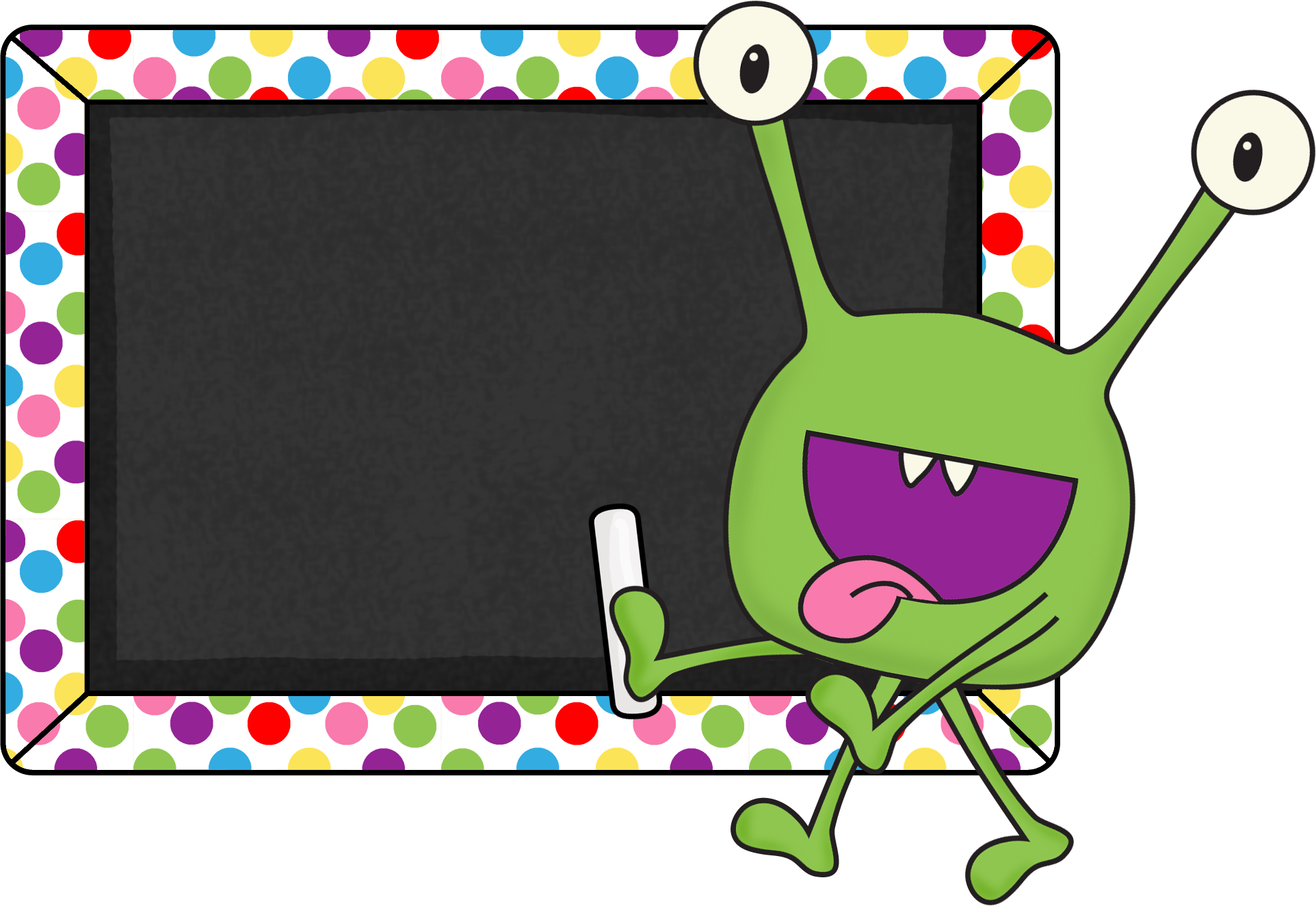 Number Recognition Slideshow
Numbers 1-30 out of order
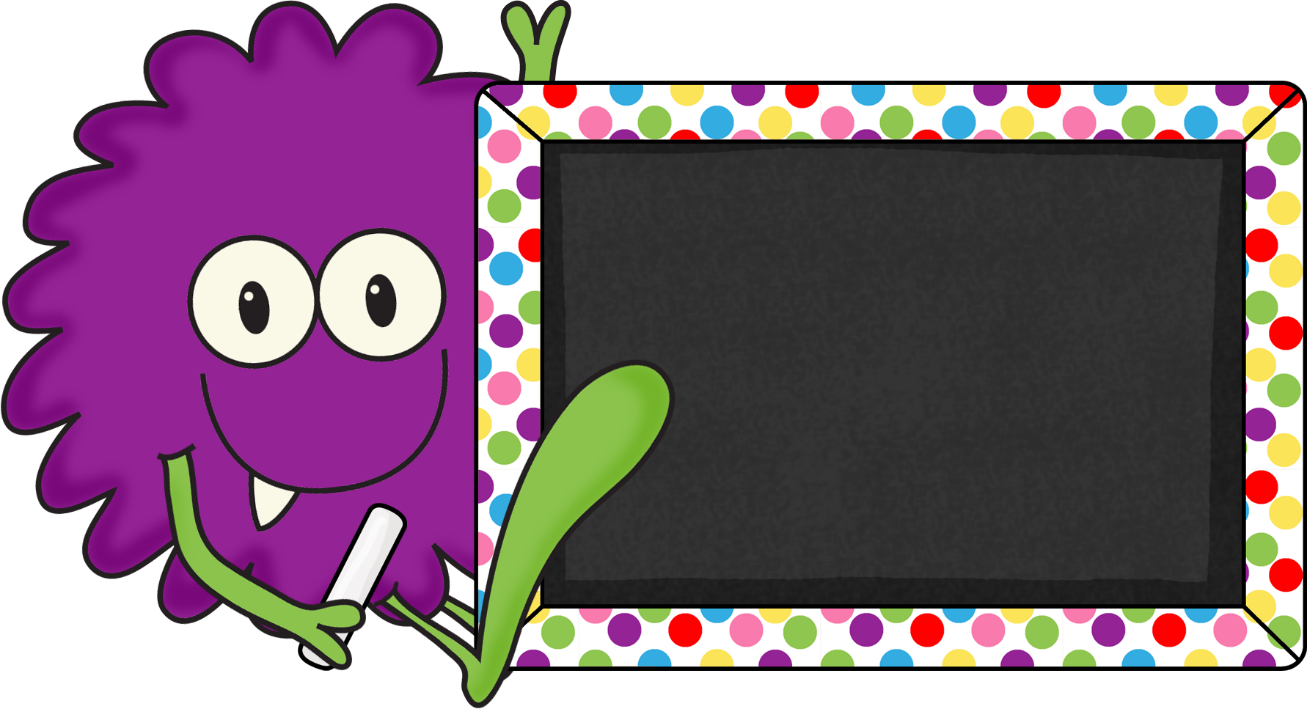 1
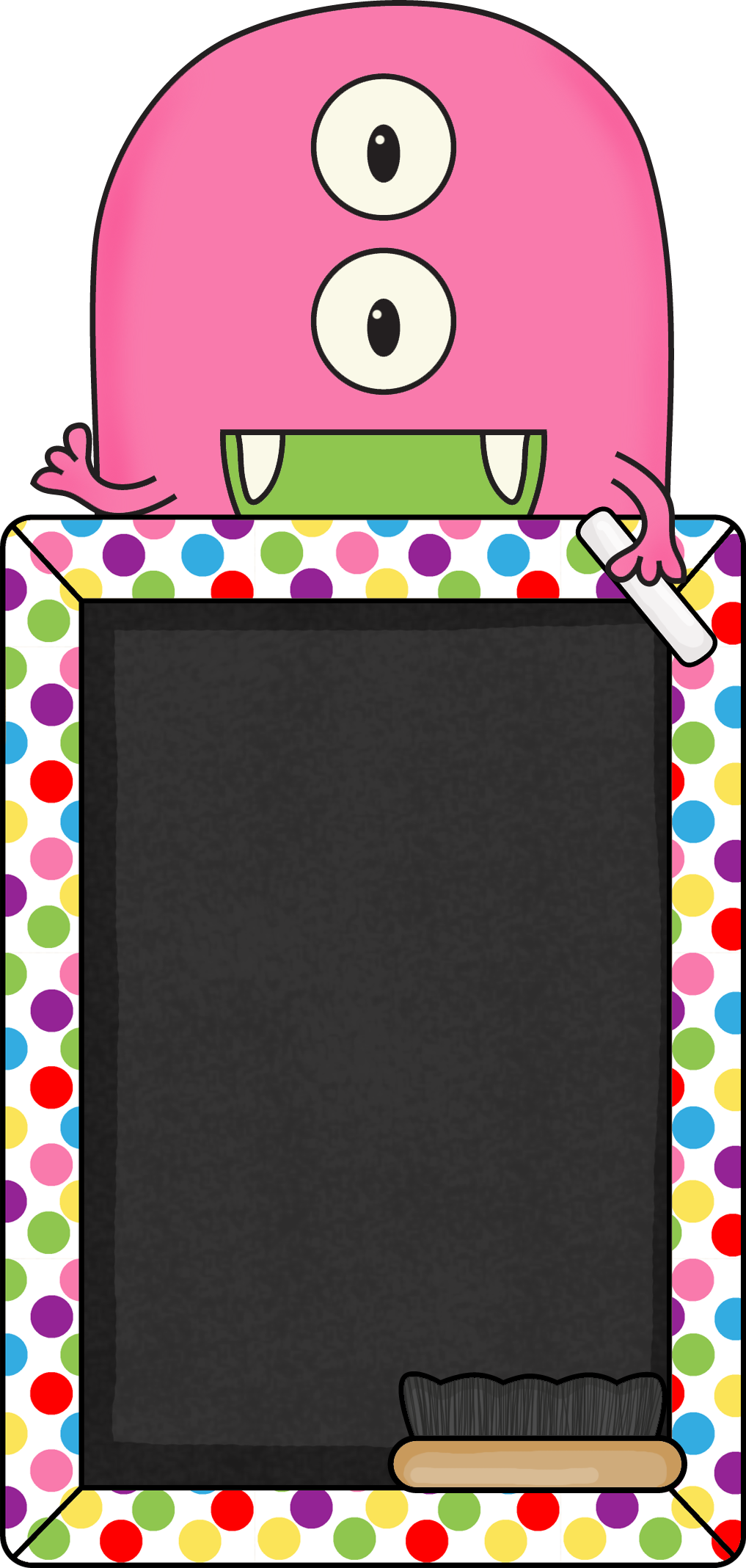 4
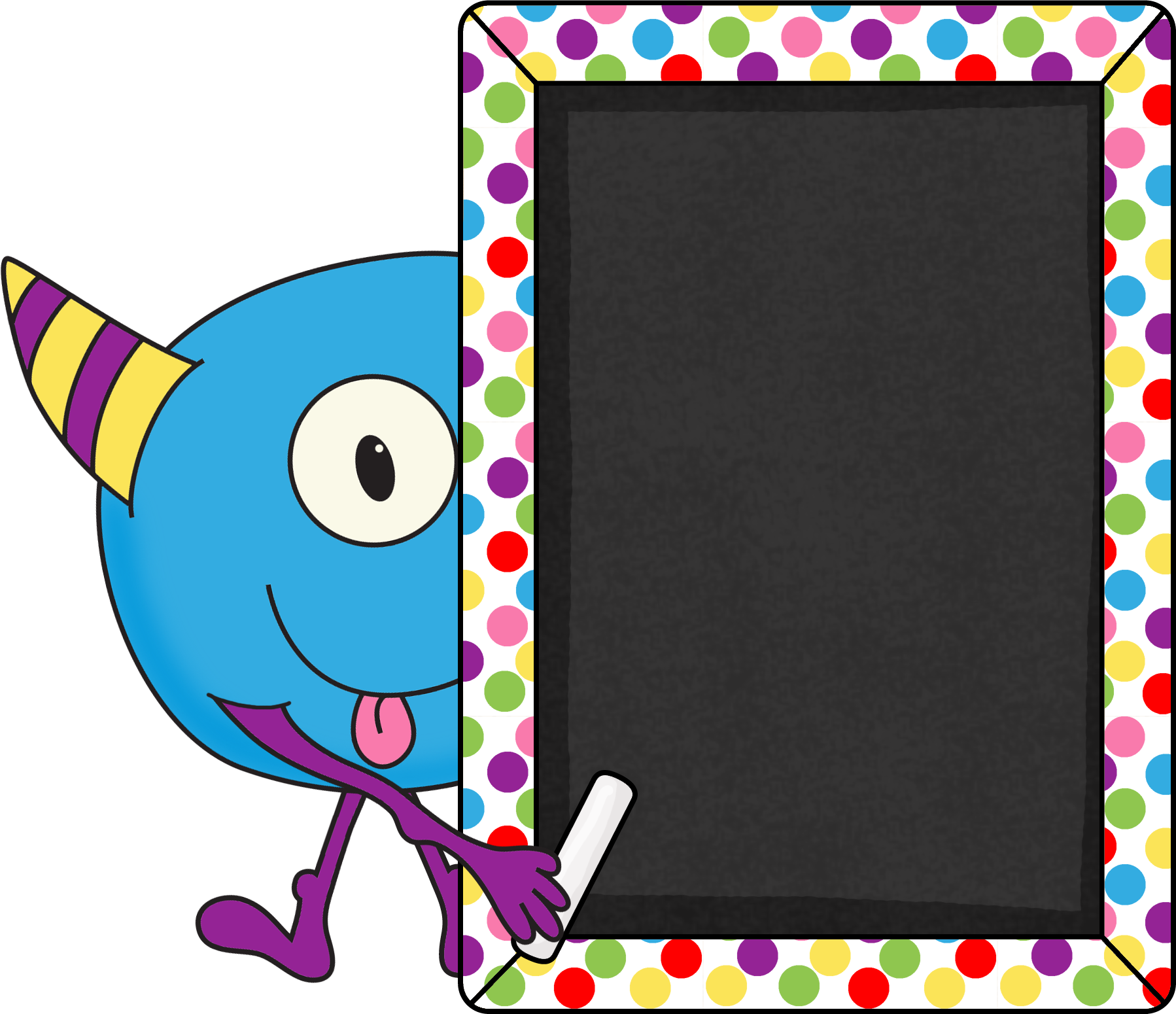 3
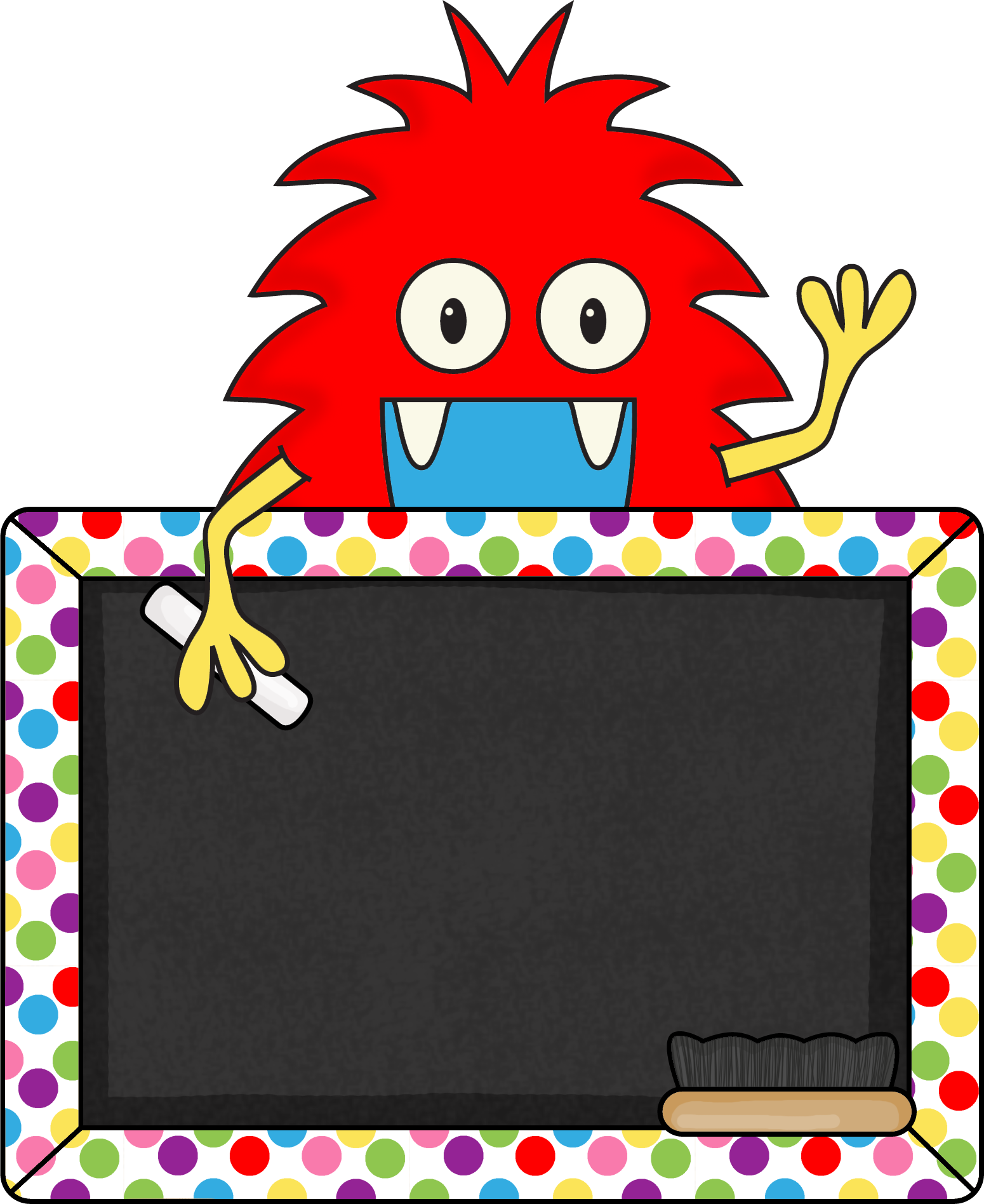 5
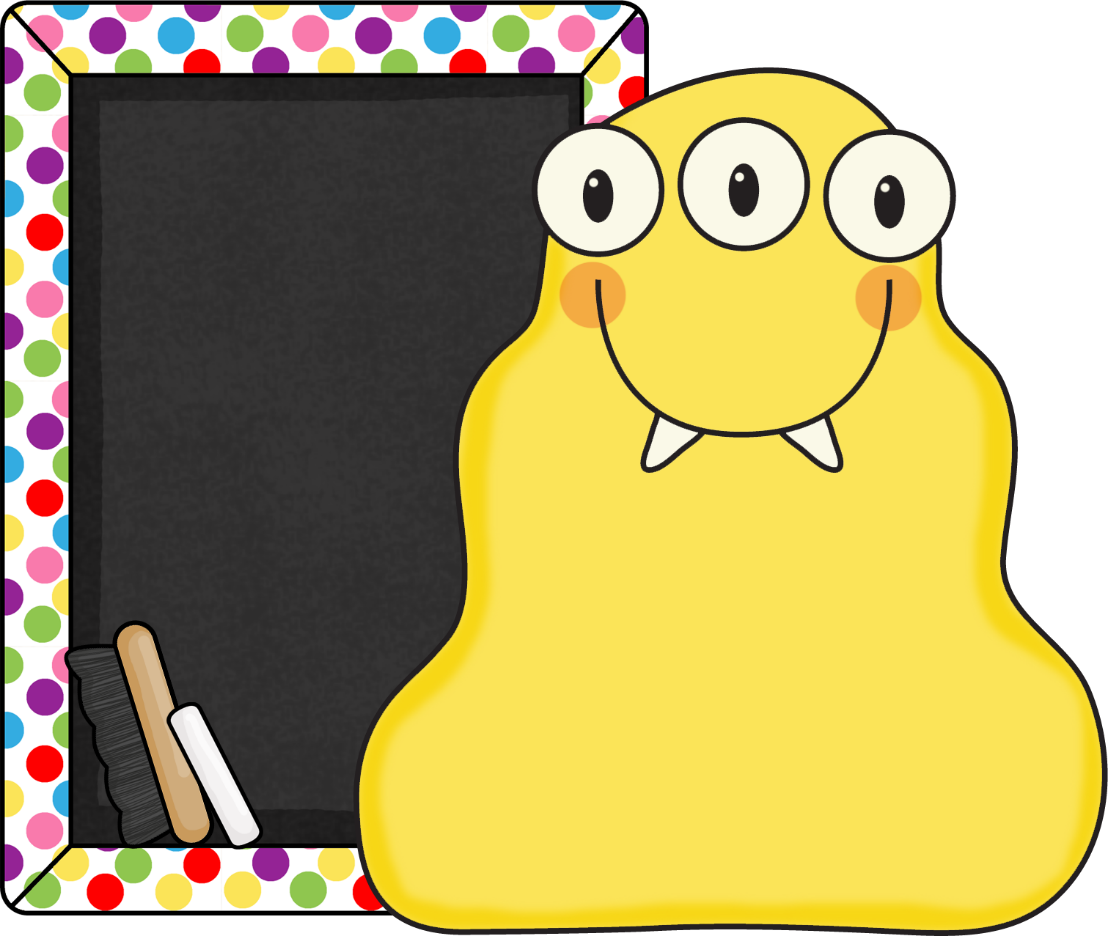 0
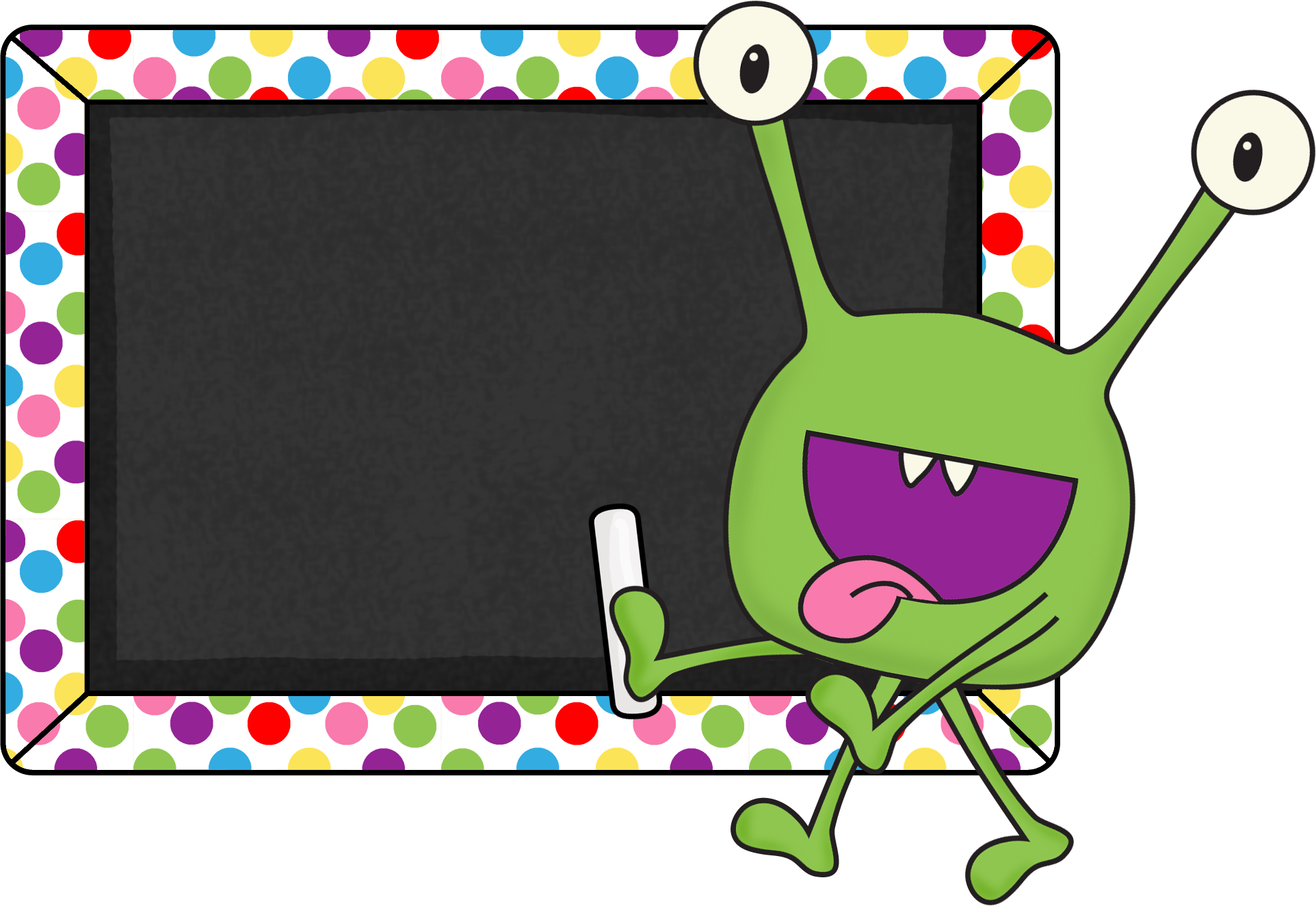 2
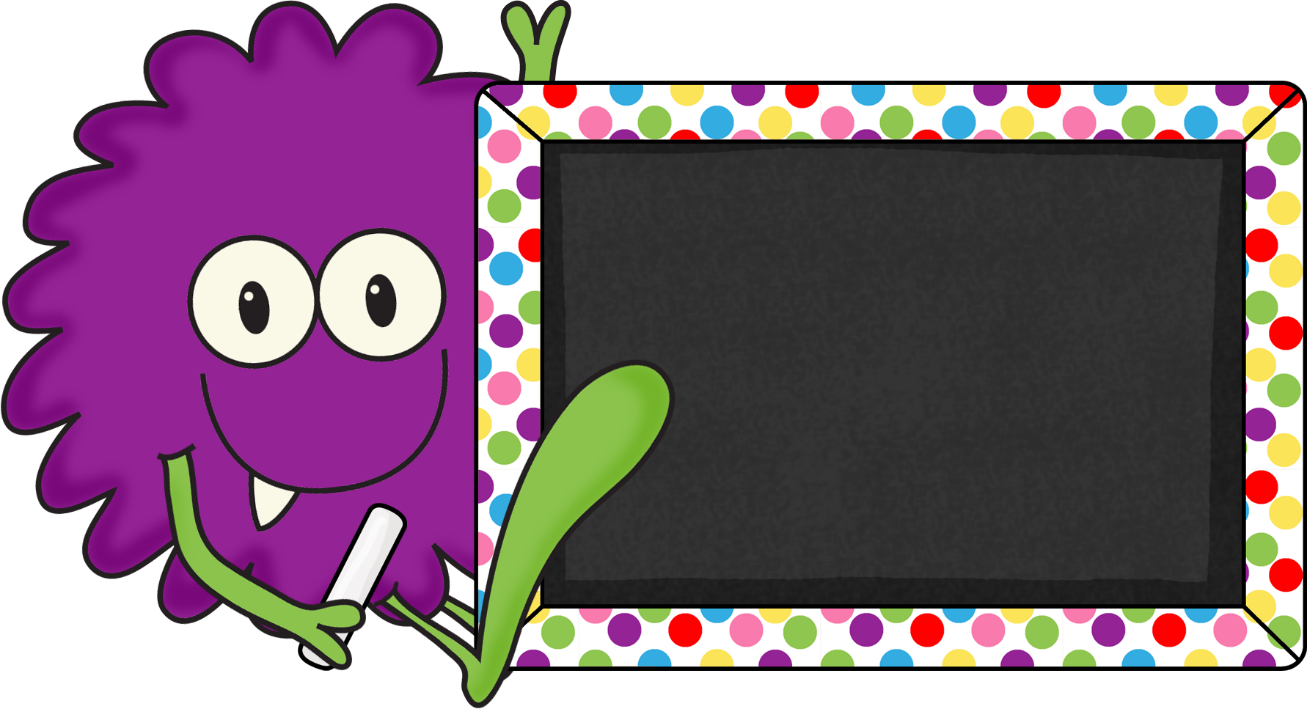 11
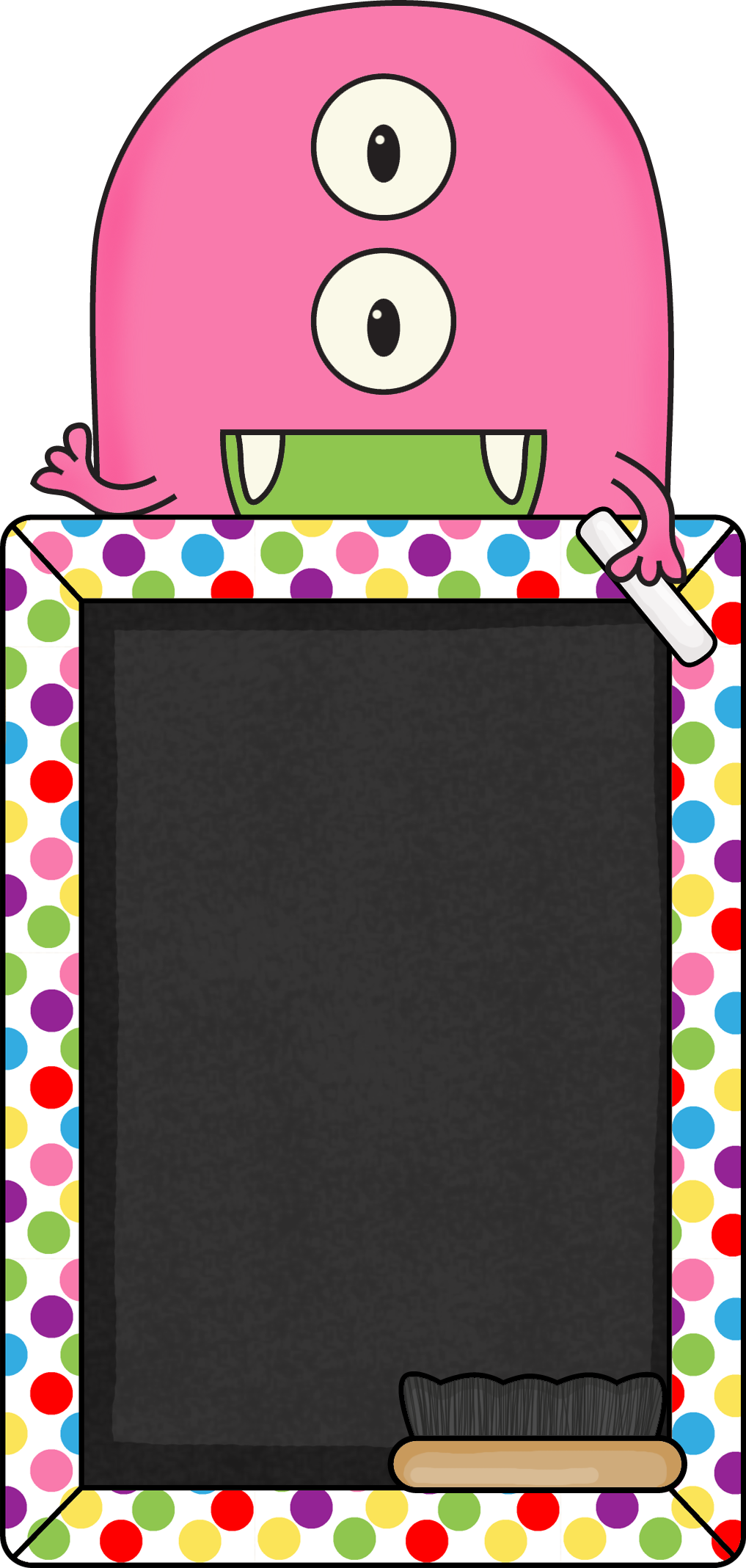 8
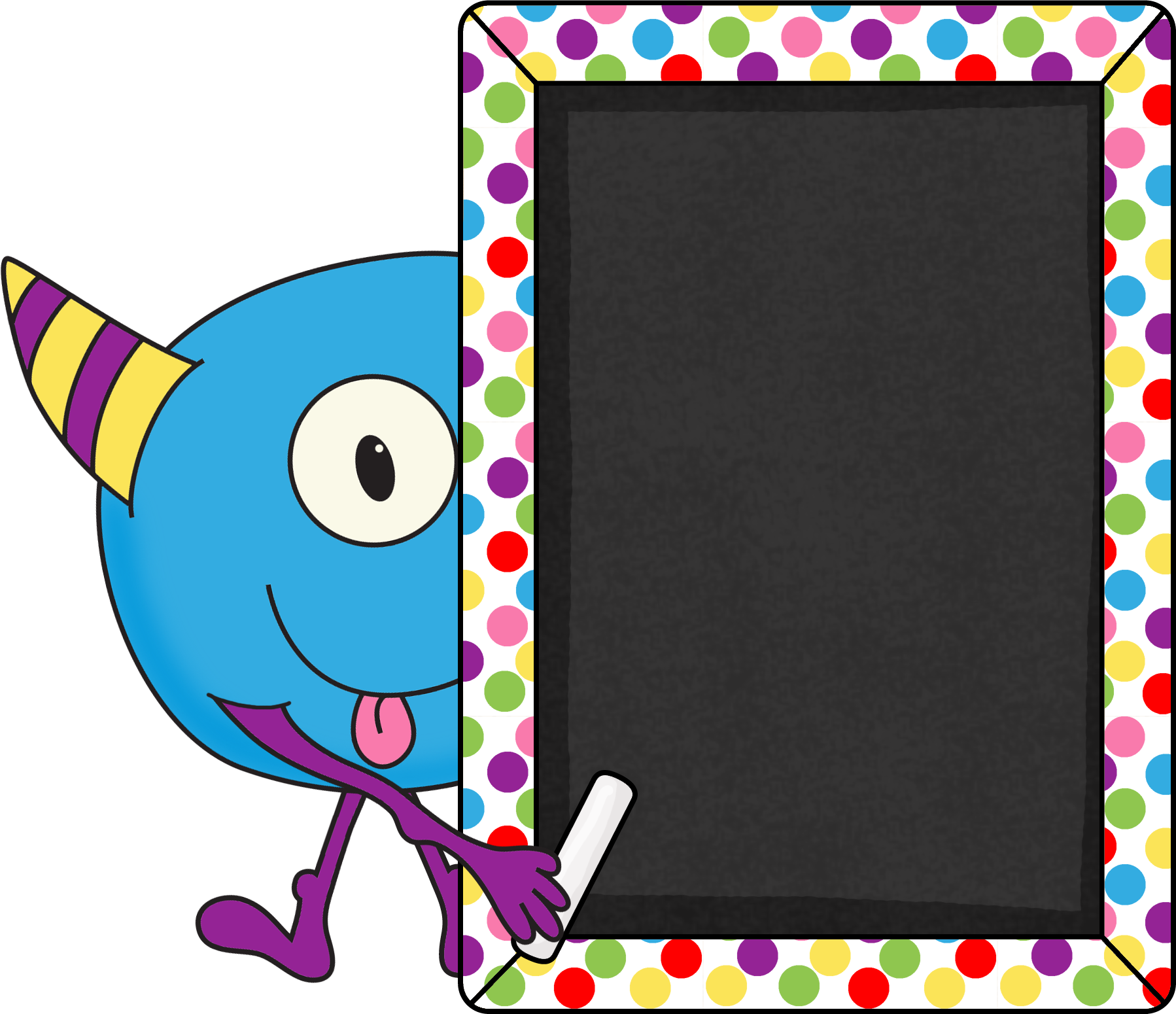 10
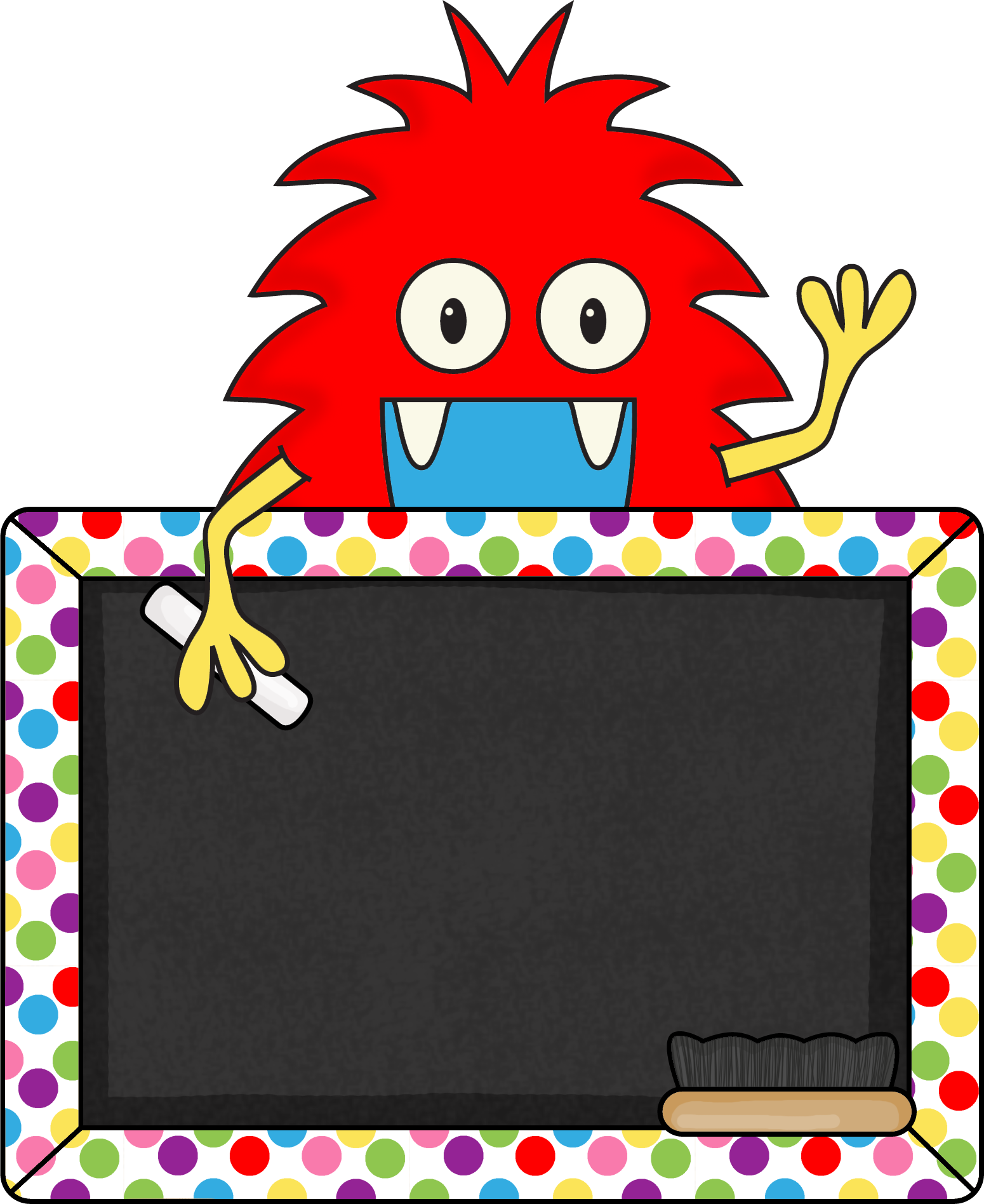 7
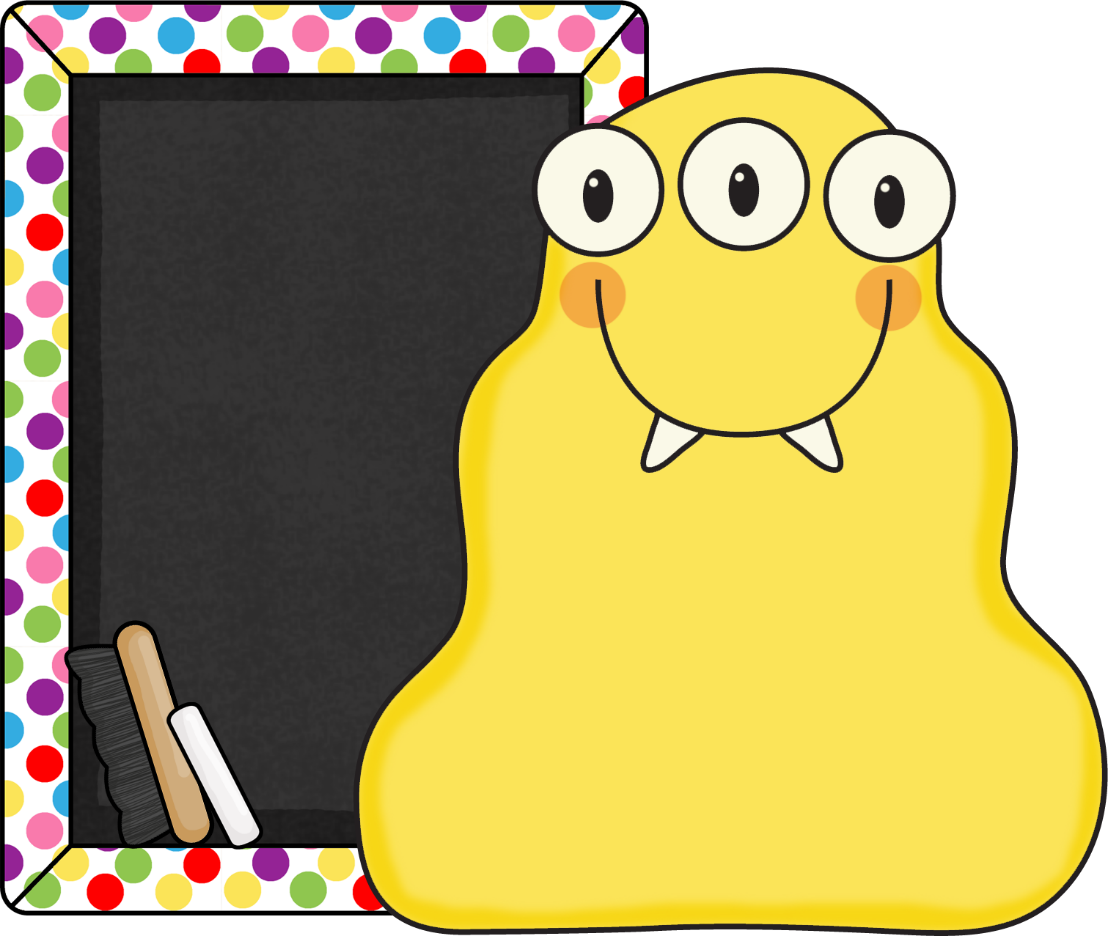 9
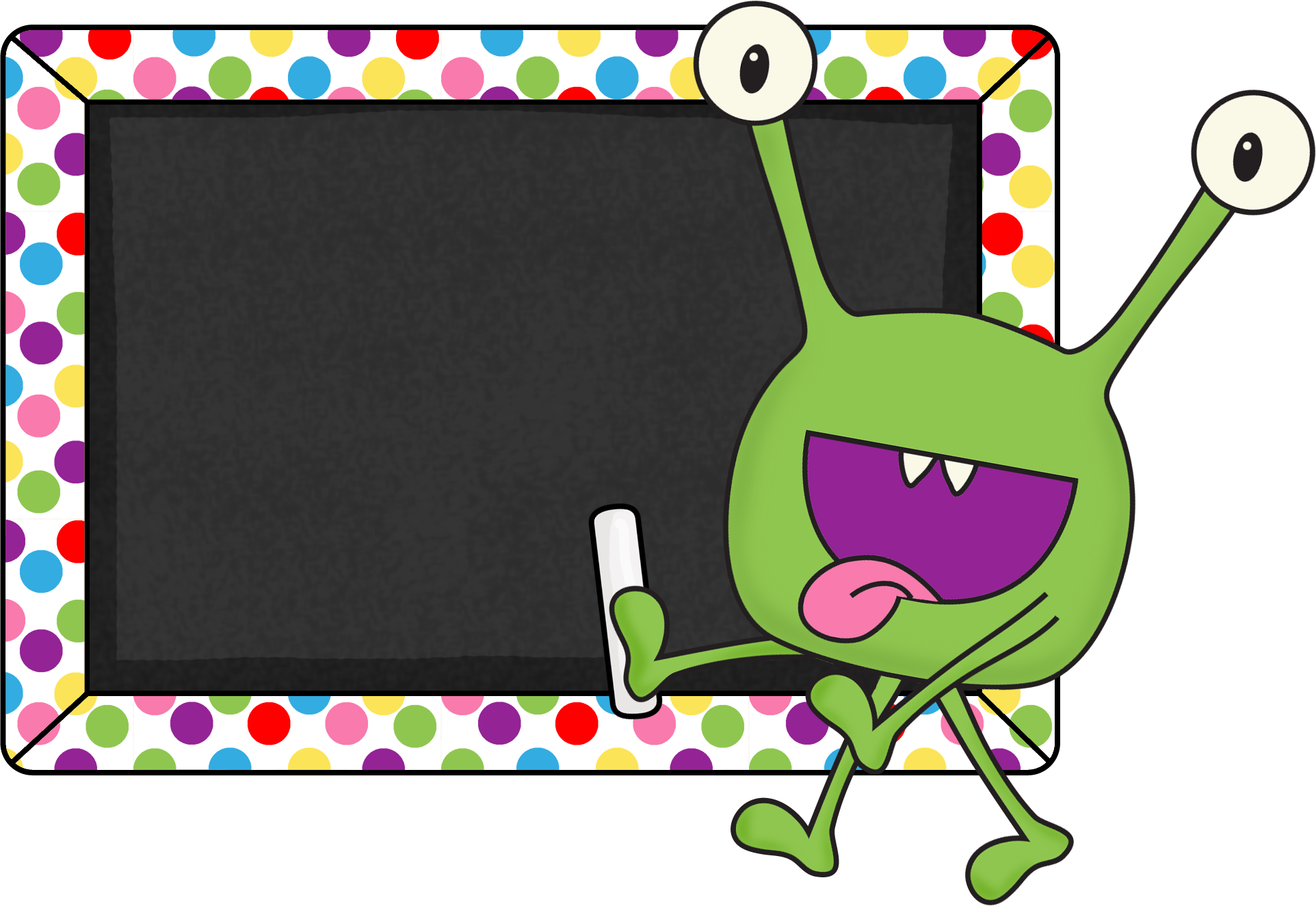 18
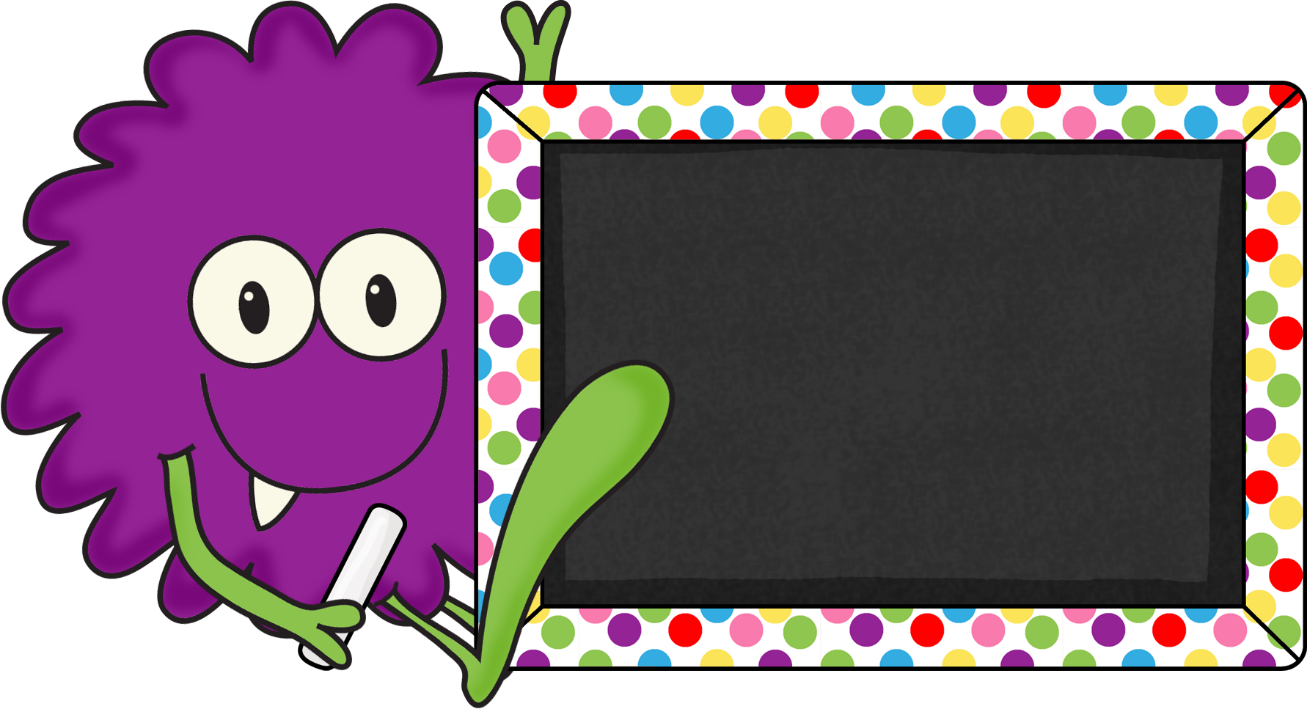 6
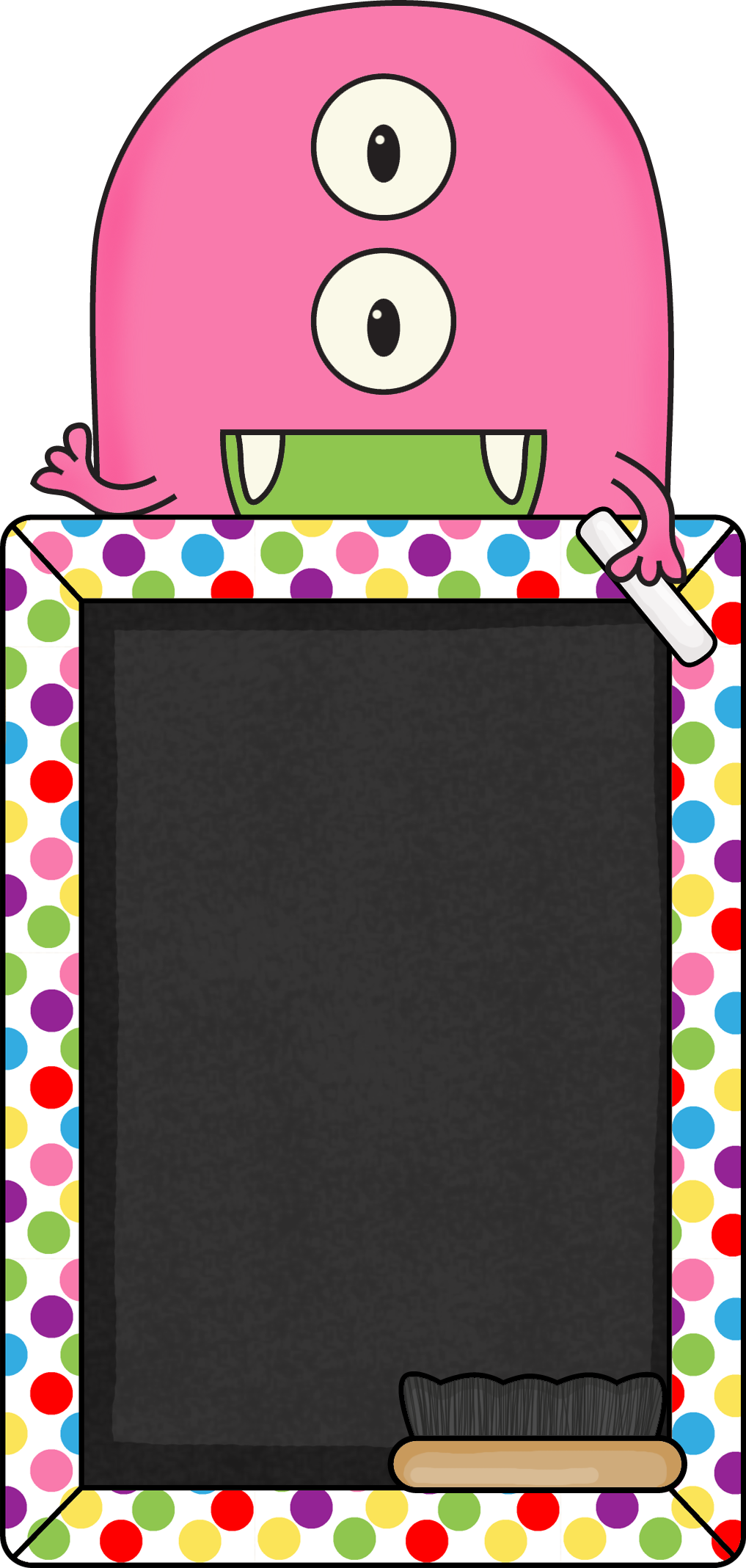 12
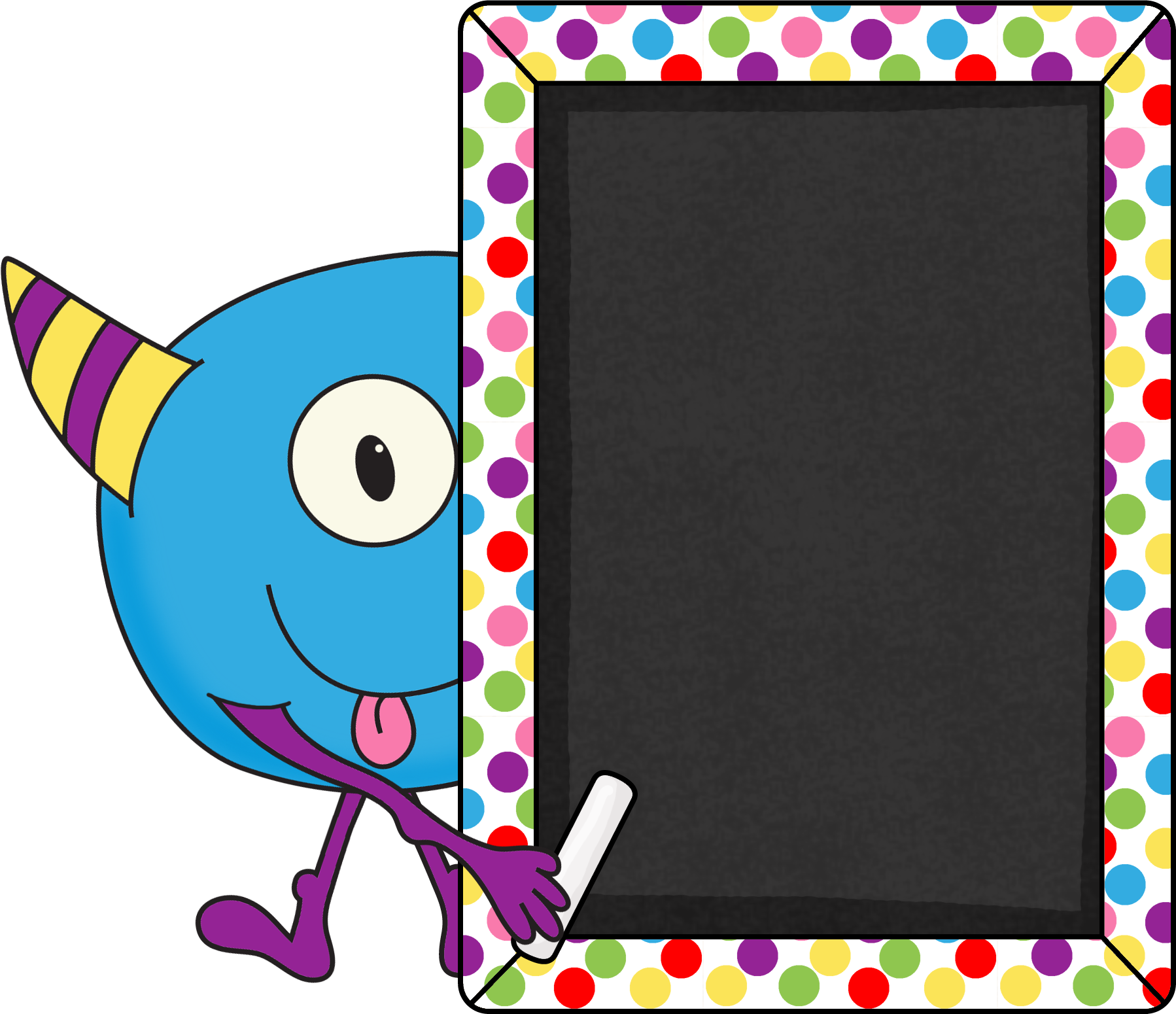 16
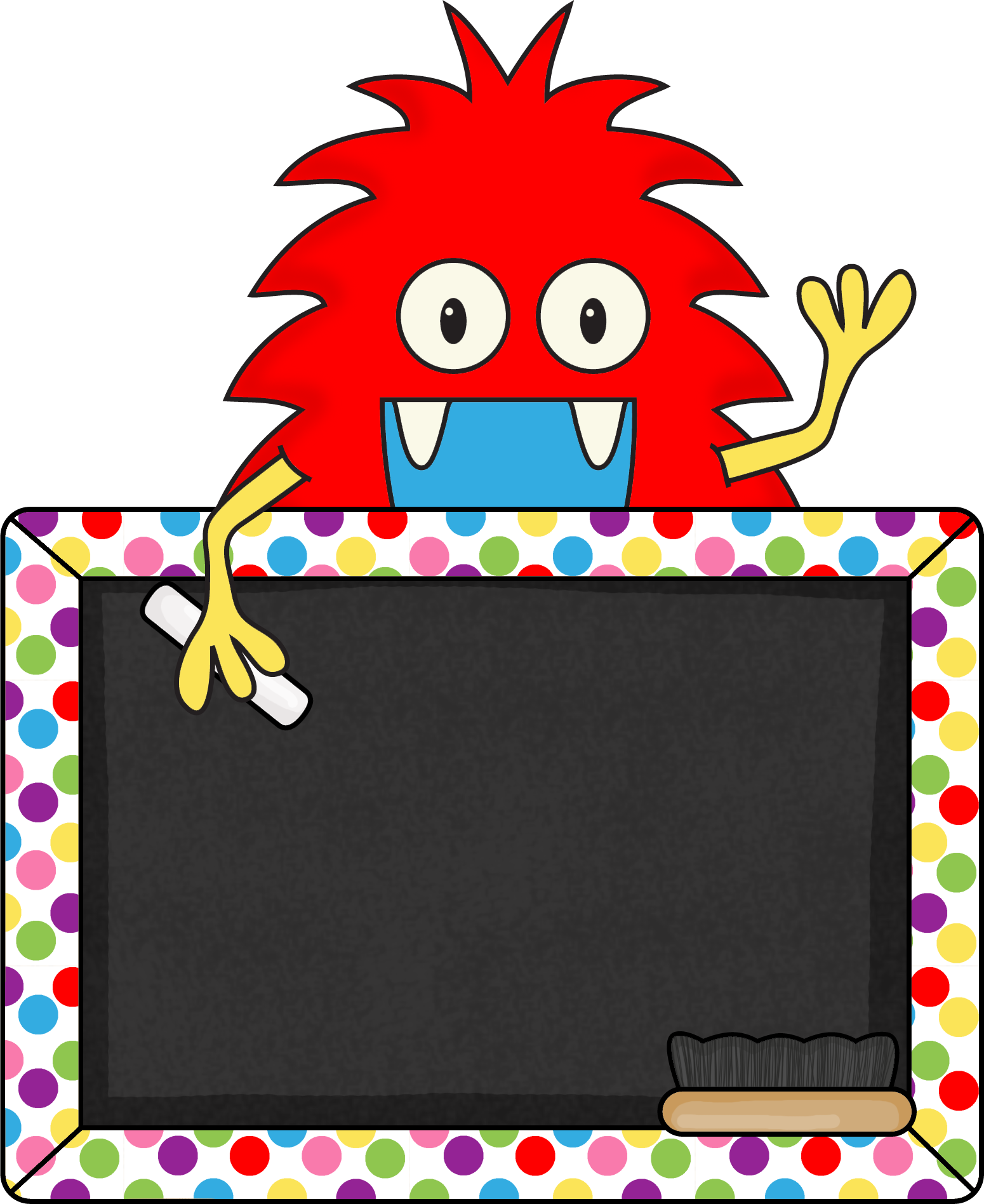 14
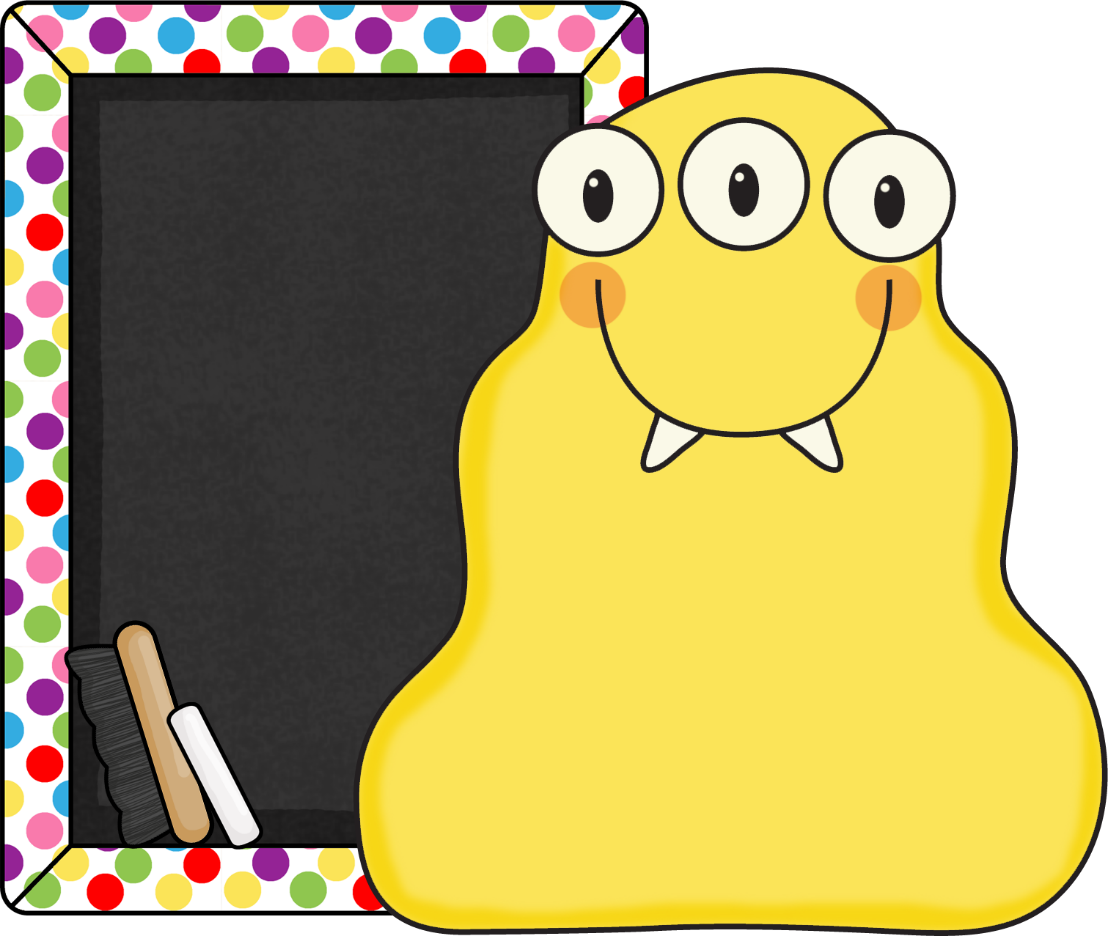 17
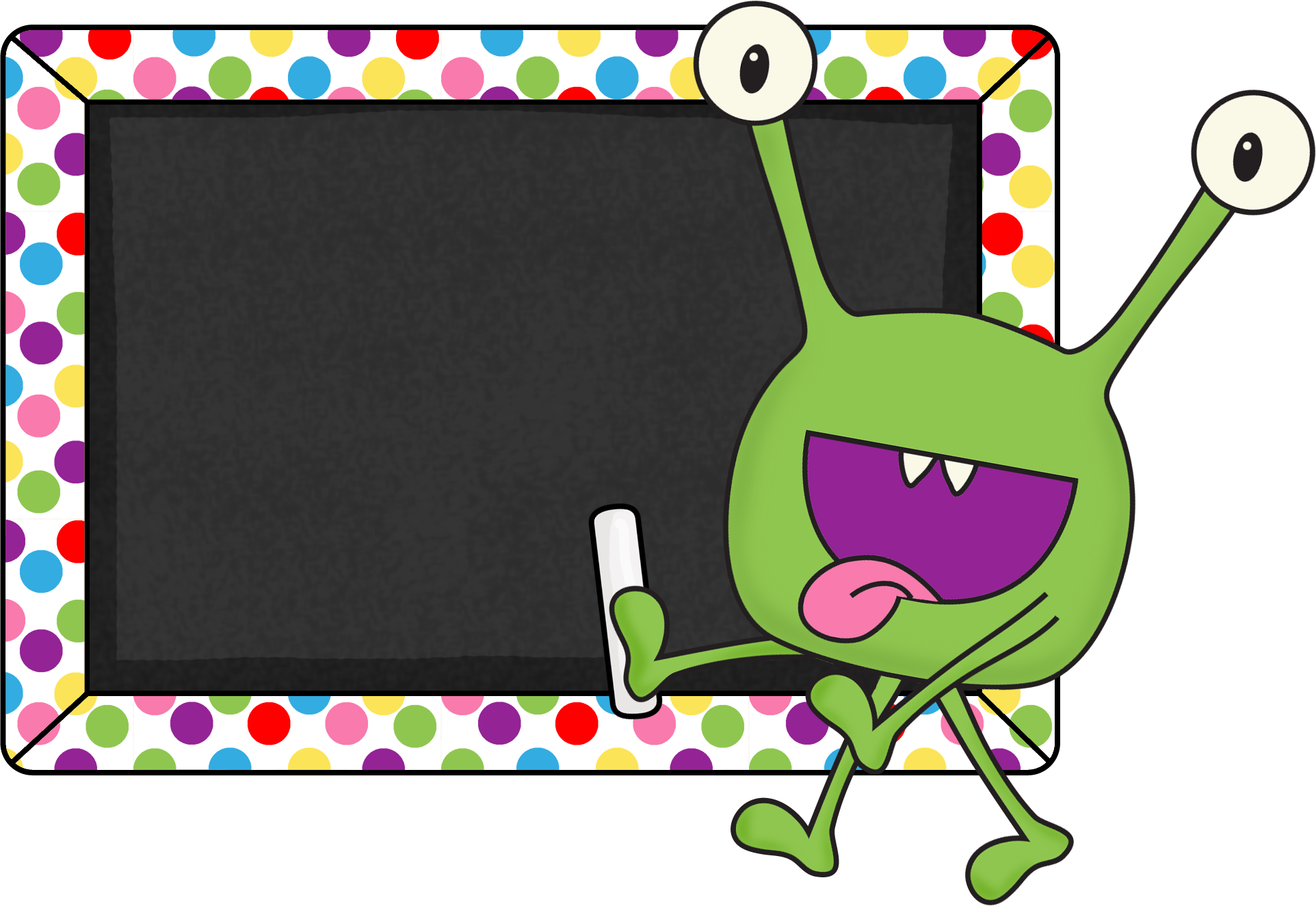 15
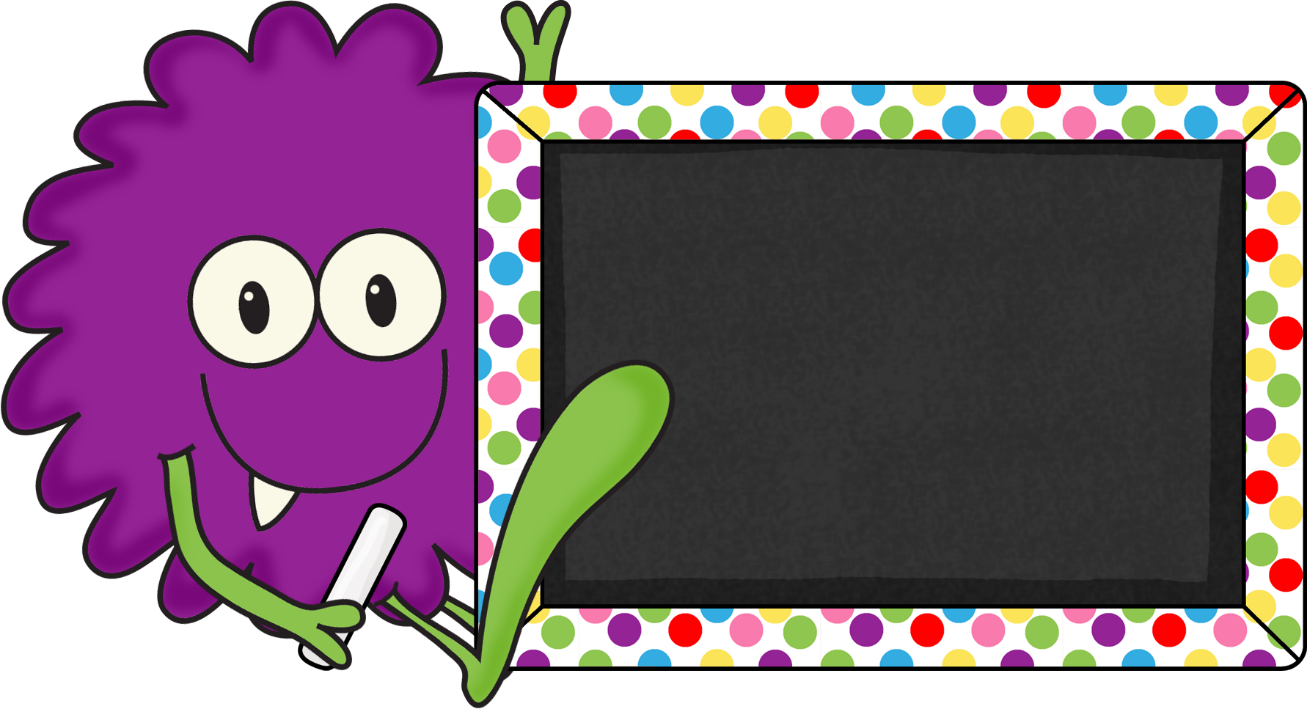 23
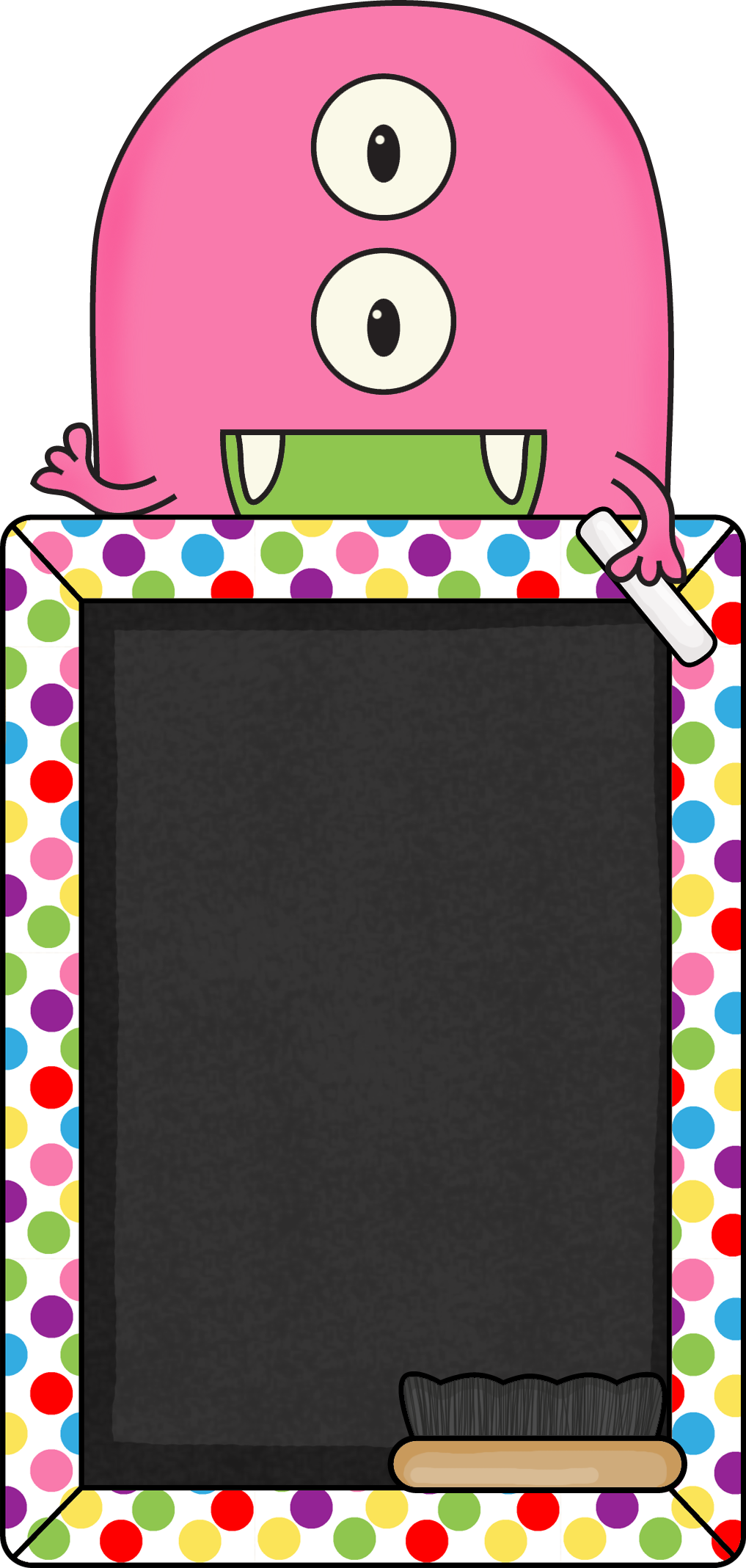 20
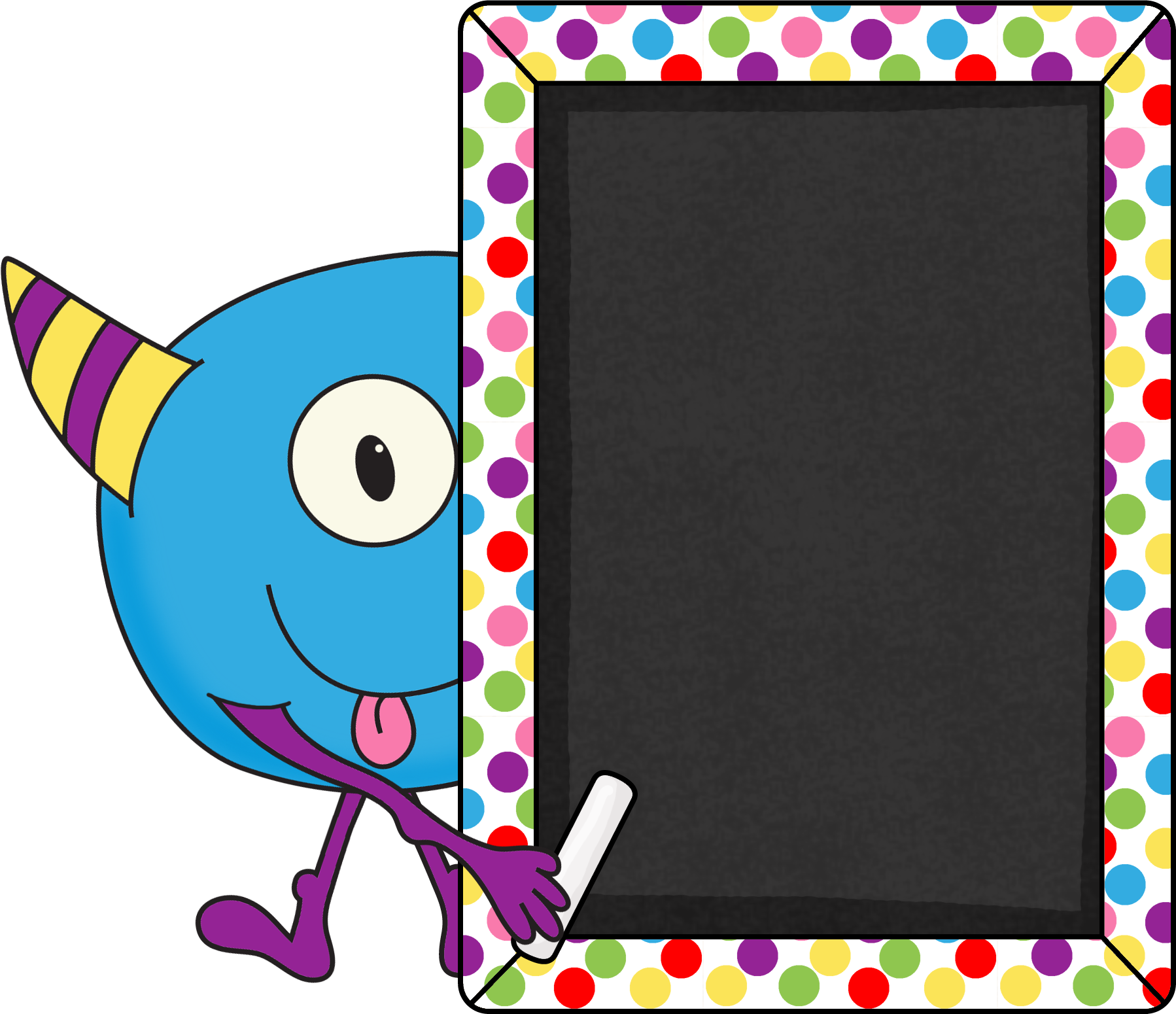 19
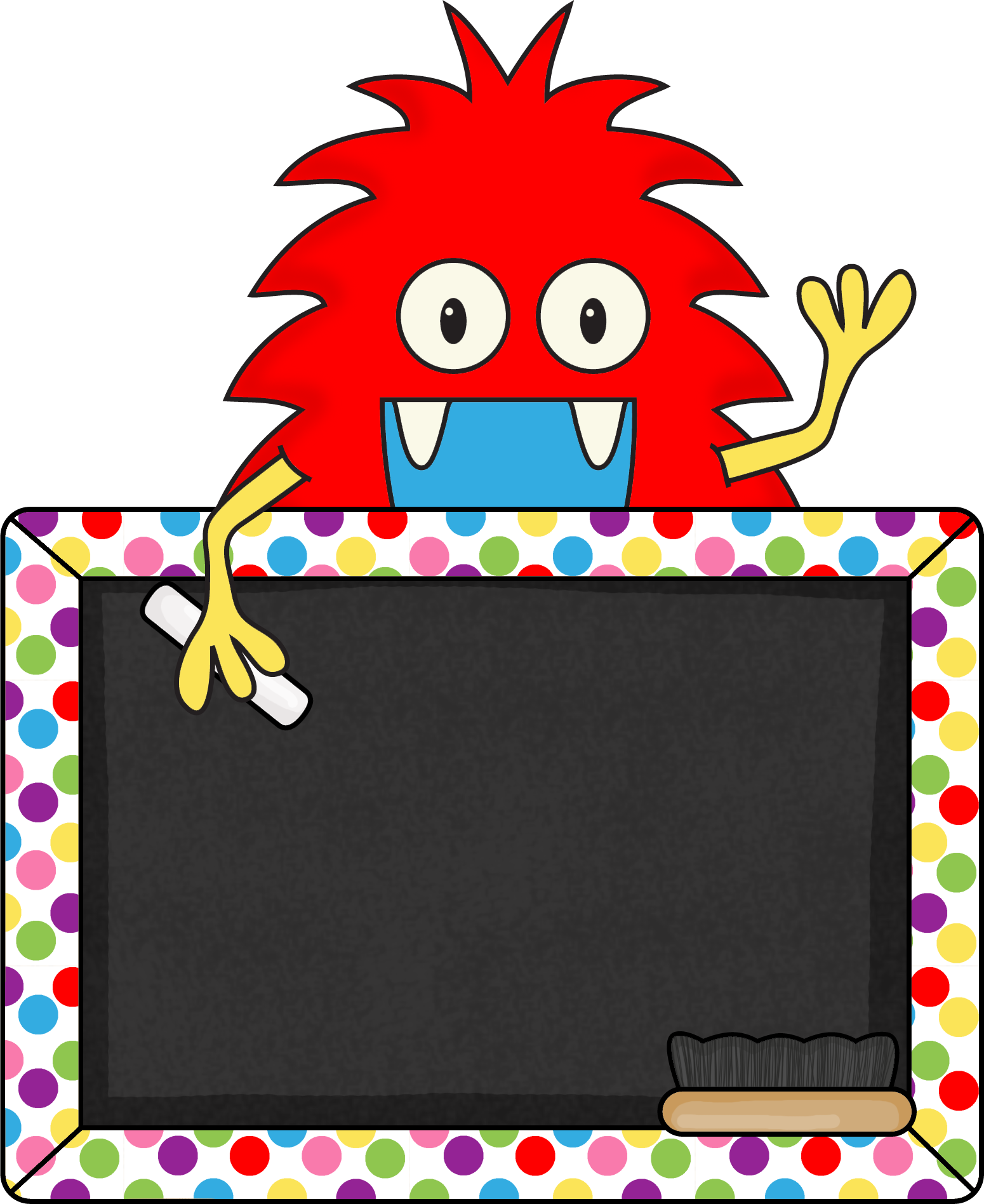 13
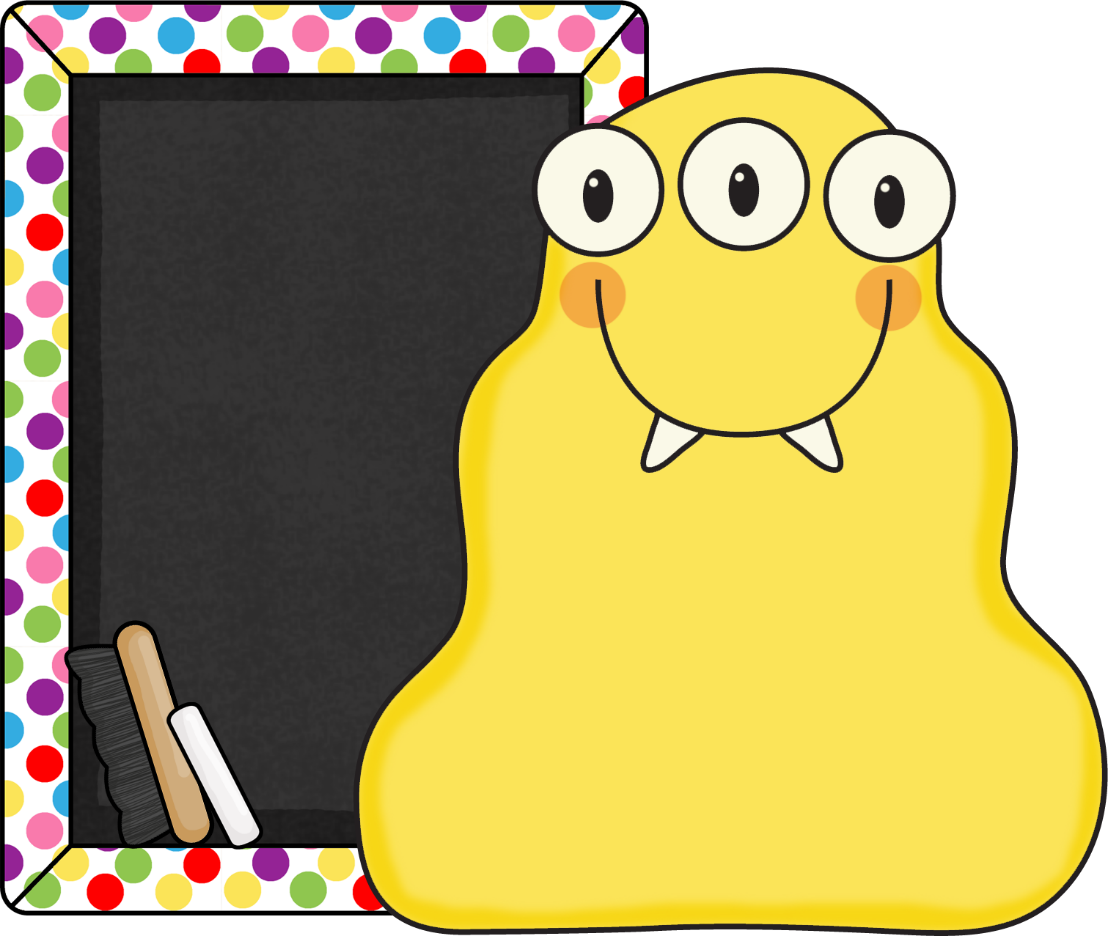 26
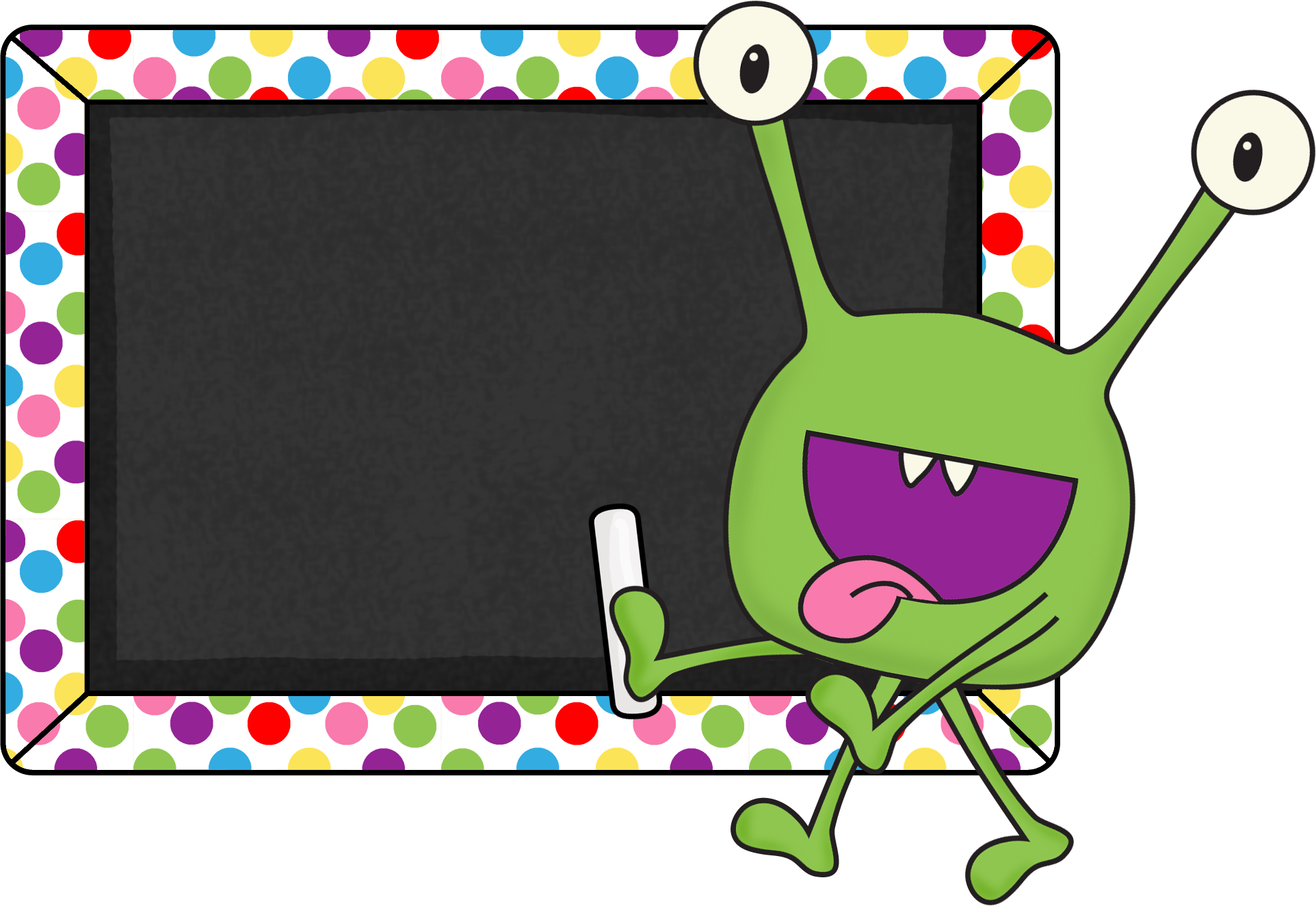 22
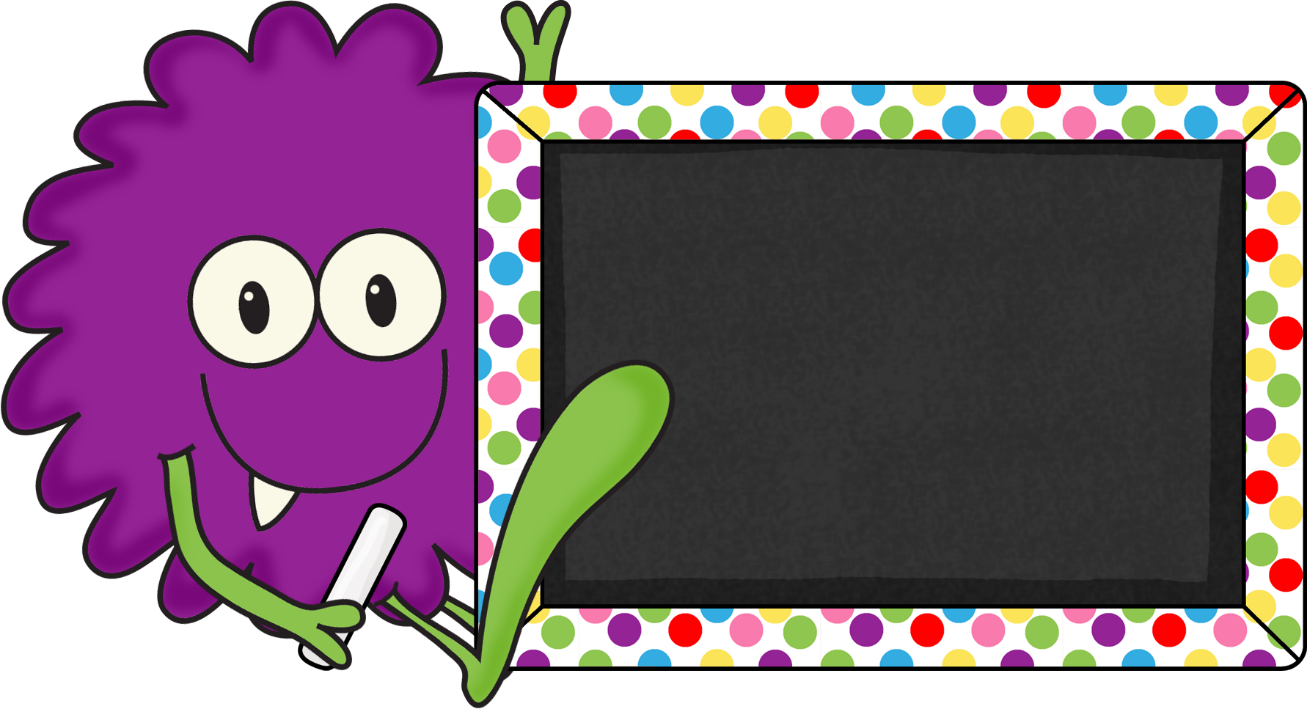 25
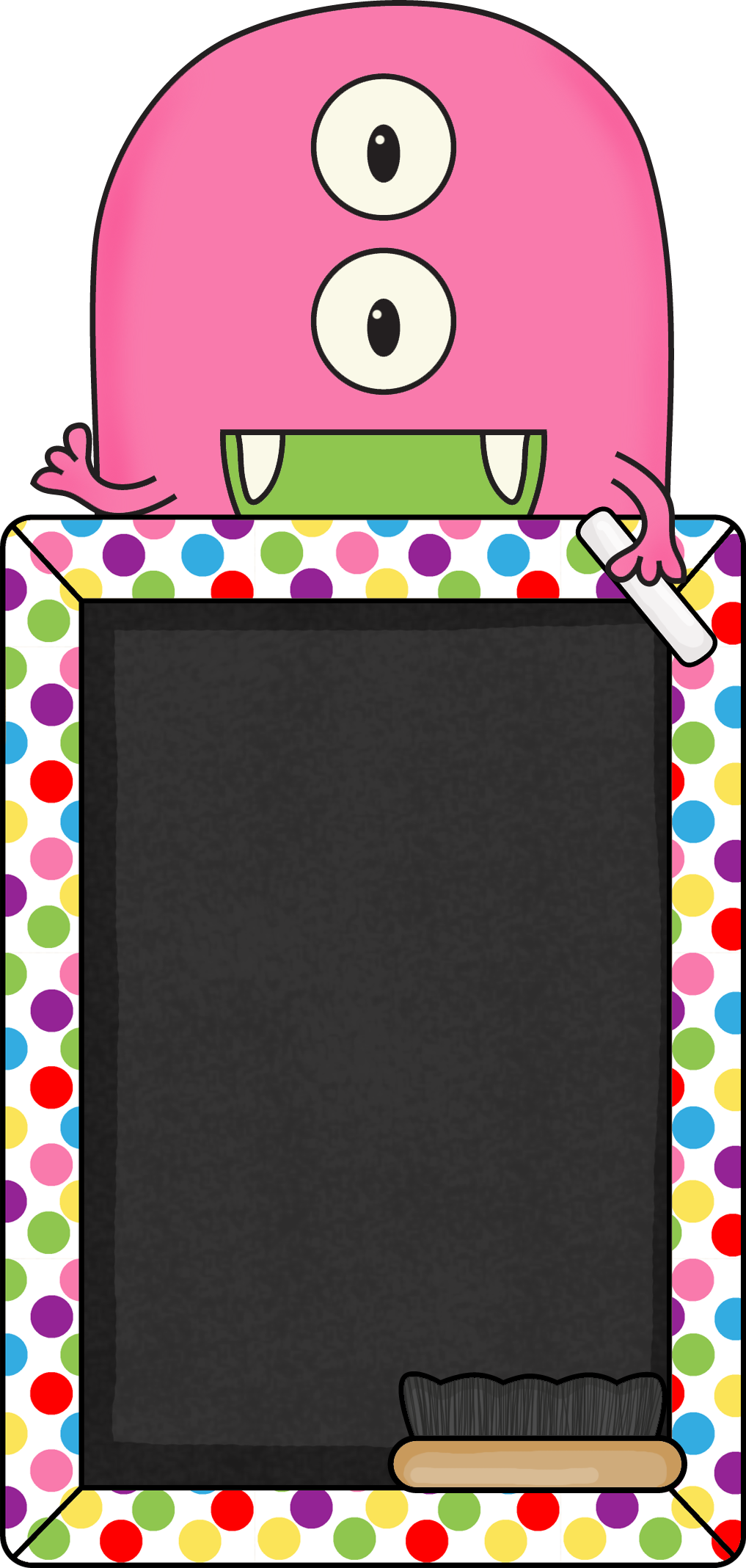 30
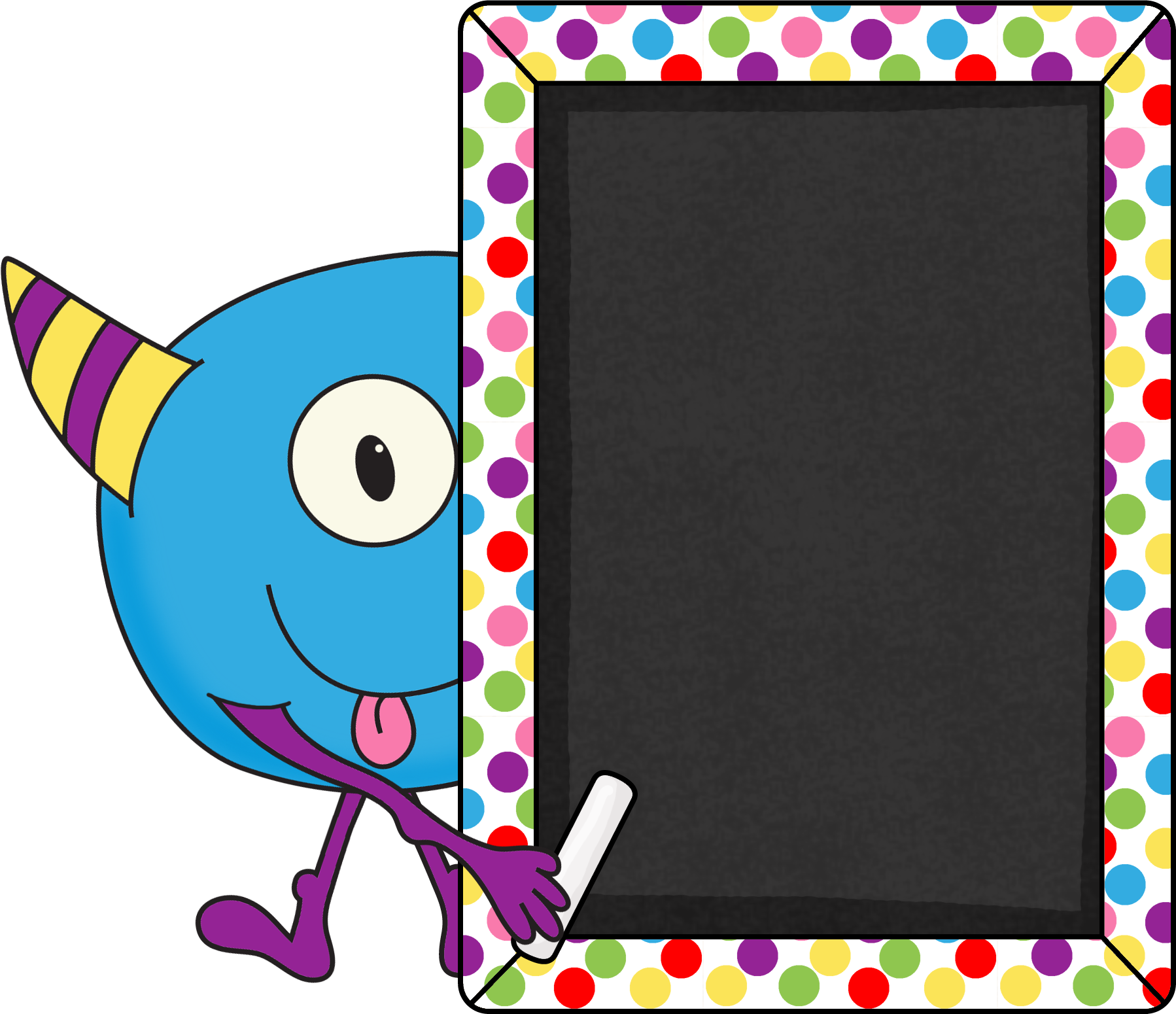 21
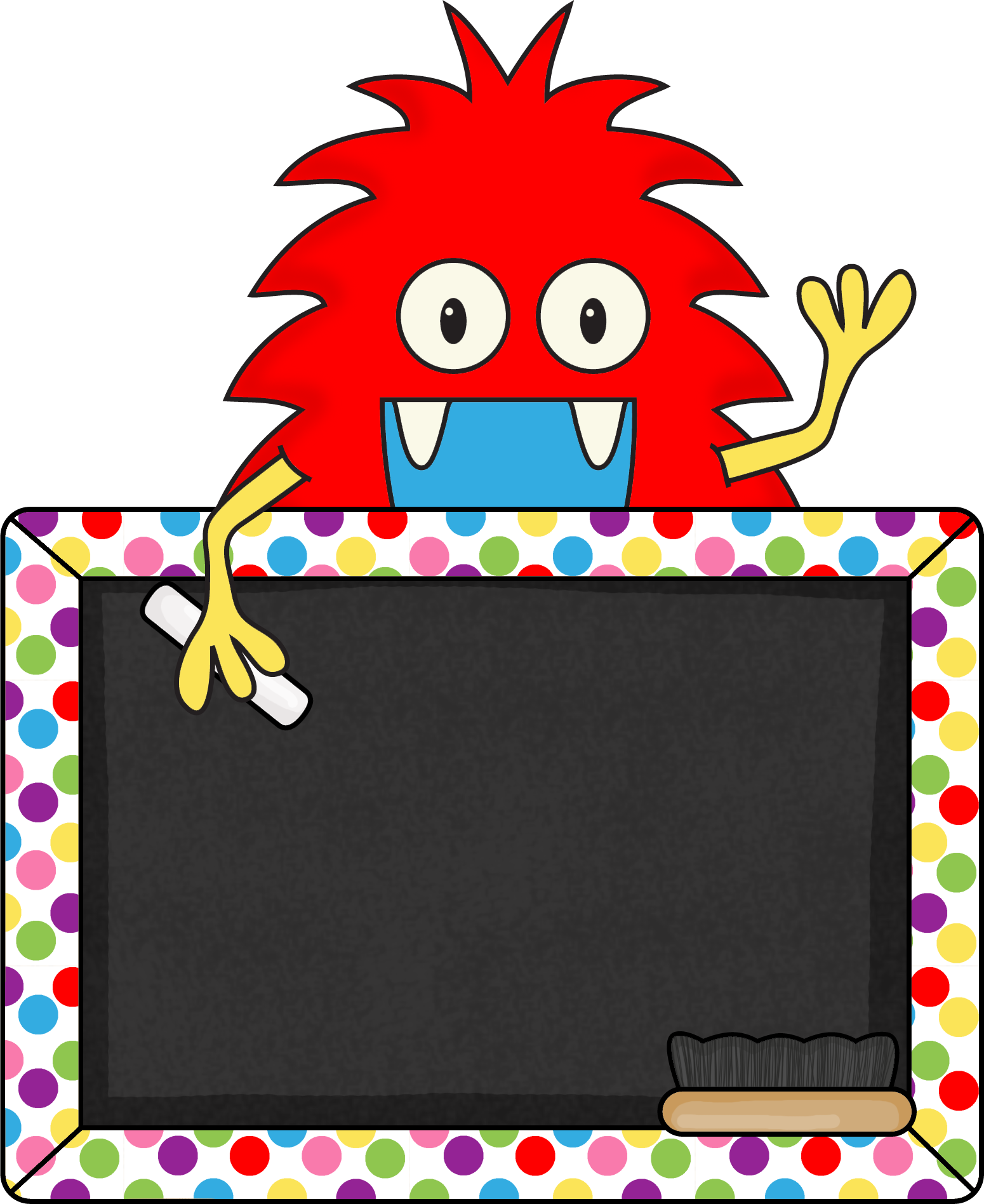 24
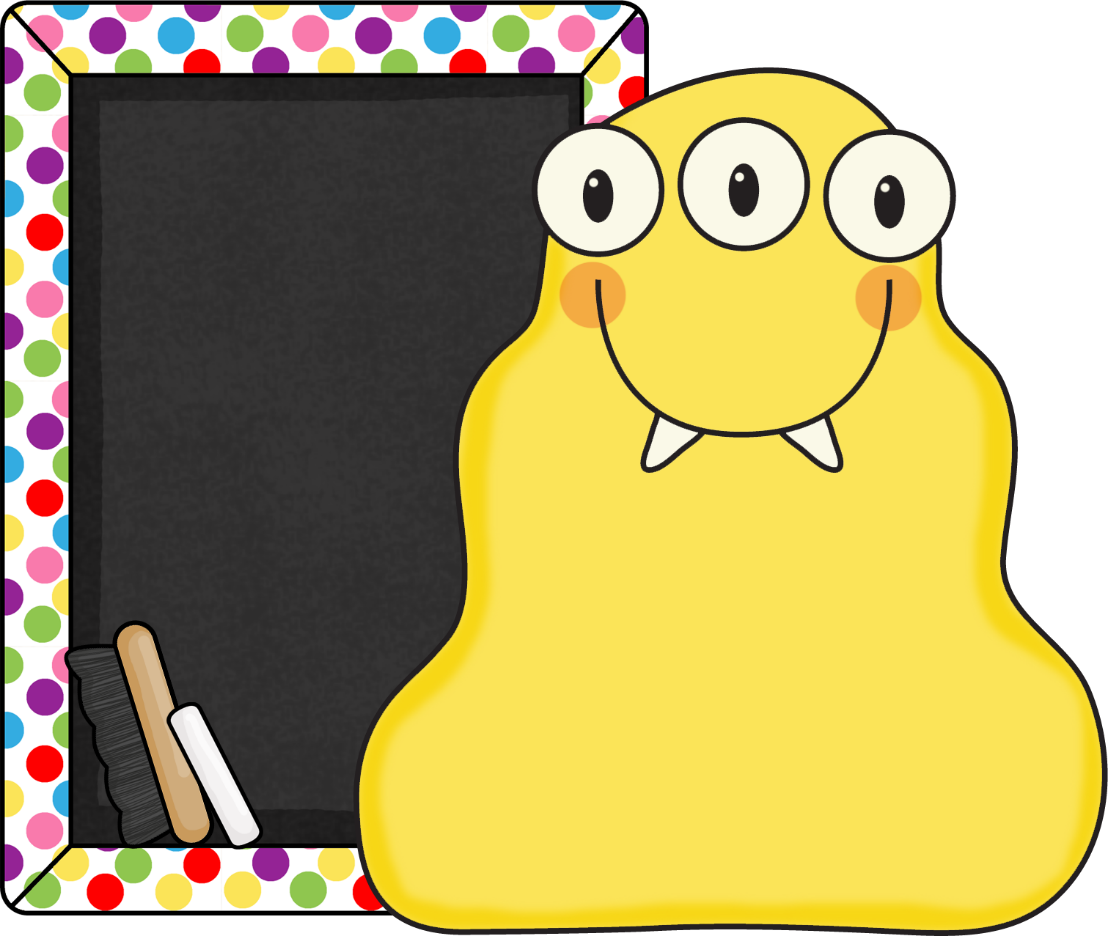 27
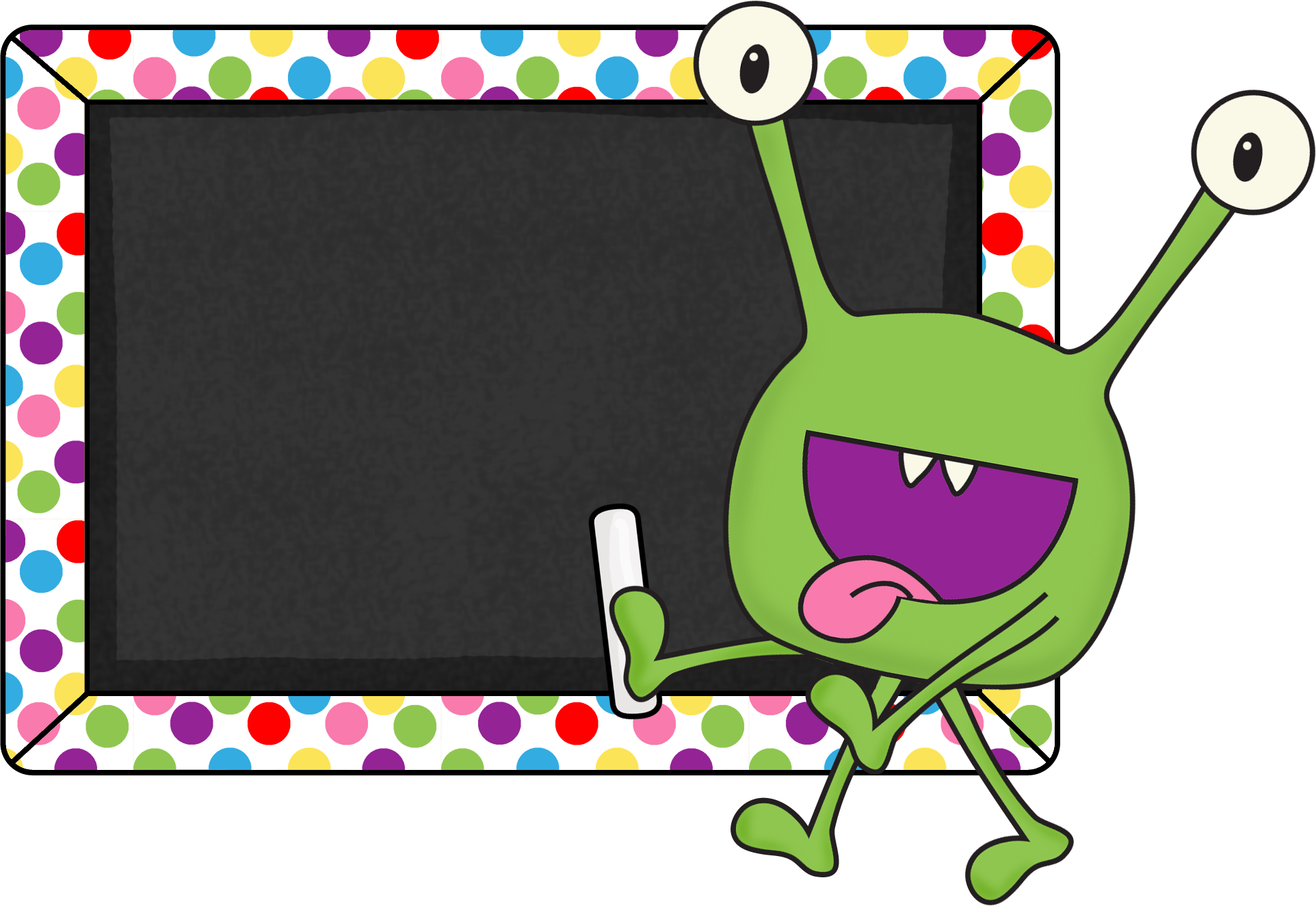 29
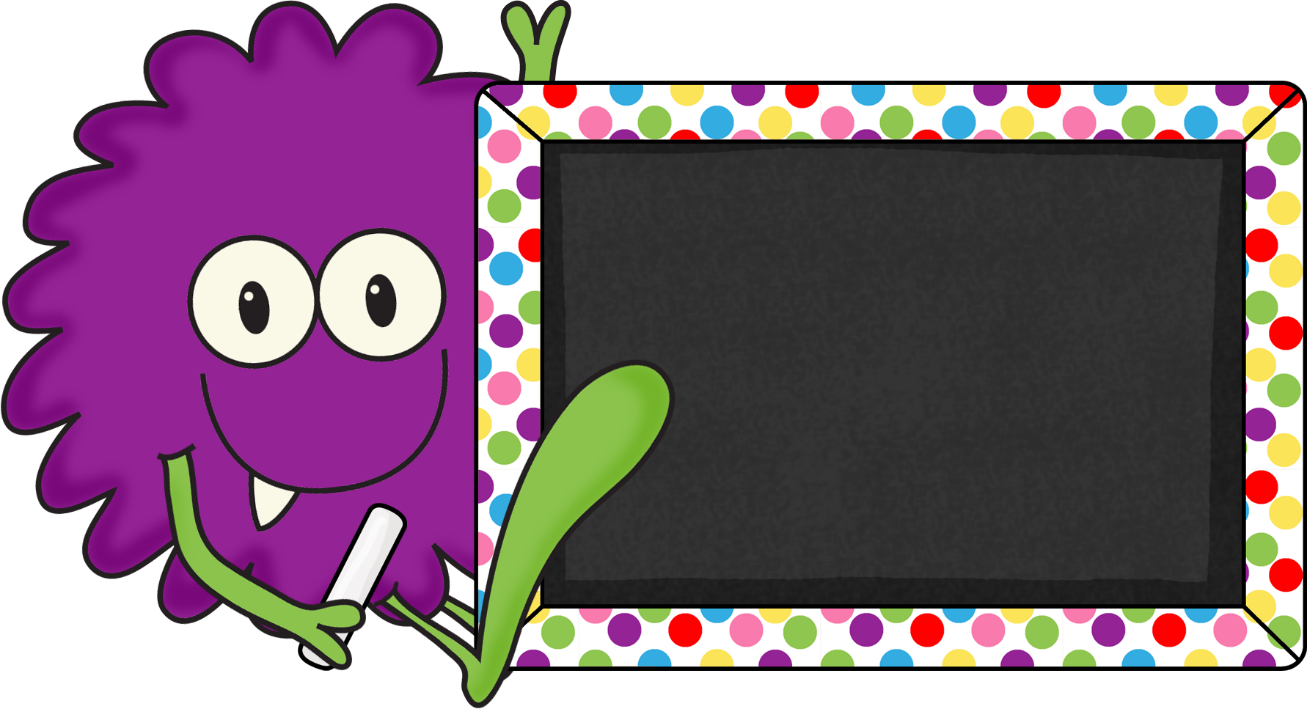 28